Professional Development Modules: English Learner Tool KitChapter Eight - Monitoring and Exiting EL Programs
[presenter]
[date]
Purpose
The Professional Development Modules: English Learner Tool Kit is a series of presentations intended to provide guidance to help local educational leaders meet their legal obligations to English learners (EL) and  enhance existing EL practices to  meet the needs of all EL students, parents, and families.
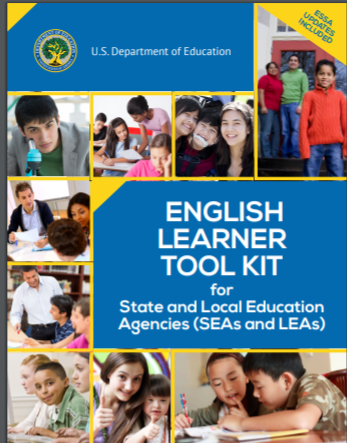 [Speaker Notes: This professional development power point module is one of a ten-part series designed to introduce viewers to the English Learner Tool Kit, which provides an overview of legal obligations that schools/districts must address in supporting the educational needs of English learners (ELs).  This series frames federal and civil rights requirements with related Illinois statute requirements for statewide implementation.
 
The Professional Development Modules: English Learner Tool Kit are a facilitator’s guide and a resource tool. These PD Modules can also be used as a teacher support with suggestions and references to encourage inclusionary practices to ensure equity and access for English learners. 
 
The key objectives of the Professional Development Modules: English Learner Tool Kit include:
Expand knowledge on legal obligations to meet the needs of English learners
Implement inclusionary practices for equity and access for all English learners
Provide a resource and tool for professional learning
Serve as a companion and supplemental resource to legal guidance (“Dear Colleague Letter, OCR 2015” from US Department of Education)
Integrate Illinois-specific requirements for English learners
 
Each of the 10 self-paced PD Modules will include links to additional resources that can be downloaded.
Facilitators can download the EL toolkit at: https://www2.ed.gov/about/offices/list/oela/english-learner-toolkit/index.html]
English Learner Tool Kit Topics
Identifying All ELs
Language Assistance Programs
Staffing and Supports
Meaningful Access
Inclusive Environment
ELs with Disabilities


ELs Who Opt Out of Programs
Monitoring and Exiting EL Programs
Evaluation of EL Programs
Communication with EL Parents
[Speaker Notes: This list is an overview of the ten topics that will be covered within the ten Professional Development Modules: English Learner Tool Kit.  These happen to be the most commonly overlooked (or violated) areas across the country. 
 
This module focuses on Chapter 8: Monitoring and Exiting English Learners from EL Programs and Services.]
Significant Legal History
Title VI of the Civil Rights Act, 1964
Prohibits discrimination on the grounds of race, color, or national origin by recipients of federal financial assistance. 
The Title VI regulatory requirements have been legally interpreted to prohibit denial of equal access to education because of a language minority student's limited proficiency in English.
[Speaker Notes: This is a significant legal obligation. Title VI of the Civil Rights Act lays the foundation for prohibiting all aspects of discrimination and it has been legally interpreted to protect English learners (formerly labeled as Limited English Proficient - LEP, but changed to EL with passage of ESSA to eliminate deficit-labeling language).]
Significant Legal History
Lau v. Nichols Court Case, 1974
Case dealt with San Francisco school system’s failure to provide English language instruction to 1,800 students of Chinese ancestry.
U.S. Supreme Court unanimously ruled that a lack of supplemental instruction for English learners denies them a meaningful opportunity to participate in educational programs, which violates the Civil Rights Act of 1964.
[Speaker Notes: Lau v. Nichols
Probably the most important legal event for bilingual education was the Lau v. Nichols case, which was brought against the San Francisco Unified School District by the parents of nearly 1,800 Chinese students. It began as a discrimination case in 1970 when a poverty lawyer decided to represent a Chinese student who was failing in school because he could not understand the lessons and was given no special assistance. The school district countered that its policies were not discriminatory because it offered the same instruction to all students regardless of national origin. The lack of English proficiency was not the district’s fault.
Lower courts ruled in favor of the San Francisco schools, but in 1974 the U.S. Supreme Court ruled unanimously in favor of the plaintiffs. In his opinion, Justice William O. Douglas stated simply that “there is no equality of treatment merely by providing students with the same facilities, textbooks, teachers, and curriculum; for students who do not understand English are effectively foreclosed from any meaningful education.” The Court cited Title VI of the Civil Rights Act, noting that the students in question fall into the protected category established therein. (More information on Lau v. Nichols can be found at: https://www2.ed.gov/about/offices/list/ocr/ell/lau.html)]
Significant Legal History
Equal Educational Opportunities Act (EEOA), 1974
Prohibits states from denying equal educational opportunity to an individual on account of his or her race, color, sex, or national origin. 
The statute specifically prohibits states from denying equal educational opportunity by the failure of an educational agency to take appropriate action to overcome language barriers that impede equal participation by its students in its instructional programs.
[Speaker Notes: EEOA takes Title VI to a very specific level focused in education and mandates that education institutions cannot deny equal educational opportunity to its students.]
”
“There is no equality of treatment merely by providing students with the same facilities, textbooks, teachers, and curriculum; for students who do not understand English are effectively foreclosed from any meaningful education.”
—Justice William Douglas
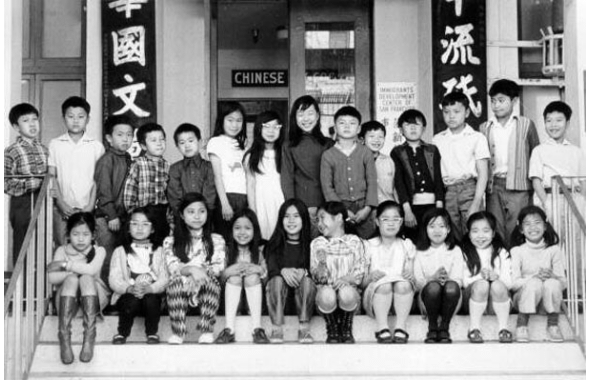 [Speaker Notes: Bottom line implication for ELs from Title VI Civil Rights, EEOA, plus Lau v. Nichols: All districts in the country must provide ELs meaningful access to educational content and programs in a language that they understand.  Typically, this requirement is met through native language support or bilingual programs.
Subsequently, another significant case law is known as Castañeda v. Pickard.  This case resulted in defining a useful three-prong test for bilingual program implementation criteria:
Must be based on sound educational theory,
Effective implementation with appropriate resources, and
Demonstrate successful outcomes.]
Legal Obligations
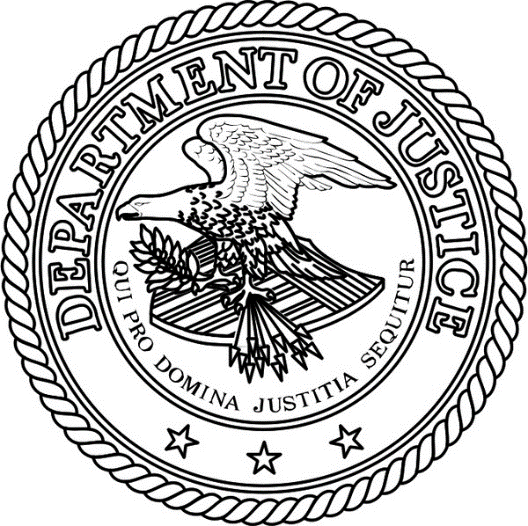 U.S. Department of Education’s Office of Civil Rights (OCR) and the U.S. Department of Justice (DOJ) share enforcement authority.
Issued joint guidance in 2015 to help states, districts, and schools meet legal obligations to ELs.
Guidance identifies 10 common civil rights issues for English learners.
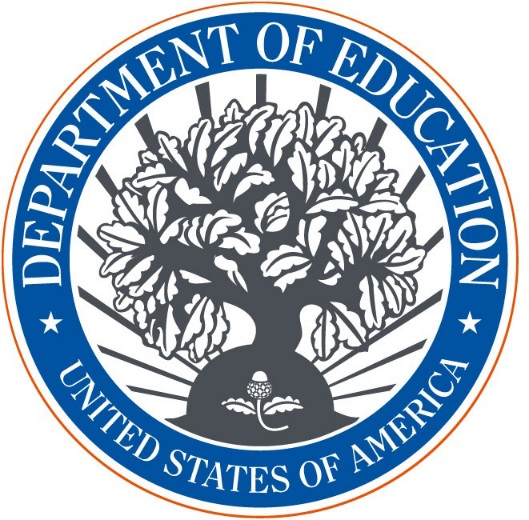 [Speaker Notes: Important things to note include:
OCR and DOJ share authority for enforcing Title VI in the education context.  
DOJ is responsible for enforcing the EEOA. 
The U.S. Department of Education (ED) also administers Title III, Part A of the English Language Acquisition, Language Enhancement, and Academic Achievement Act (https://www2.ed.gov/policy/elsec/leg/esea02/pg40.html).  
The guidance applies to:
State education agencies,
Local education agencies, and 
Any “school district” that is a recipient of federal financial assistance from ED, including public school districts, charter schools, and alternative schools.]
Monitoring and Exiting ELs from Programs and Services
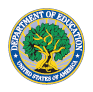 ENGLISH LEARNER TOOLKITChapter 8: Tools and Resources for Monitoring and Exiting English Learners from EL Programs and Services
10
KEY POINTS
LEAs must monitor the progress of all ELs in achieving English language proficiency (ELP) and in acquiring content knowledge.
LEAs should establish rigorous monitoring systems that include benchmarks for expected growth and take appropriate steps to assist students who are not adequately progressing towards those goals.
SEAs must monitor LEAs to ensure that they are providing ELs meaningful access to grade-level core content instruction and remedying any academic deficits in a timely manner.
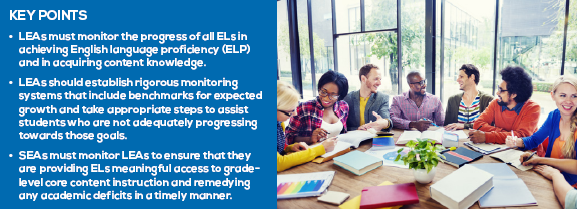 [Speaker Notes: Chapter 8 addresses monitoring and exiting requirements for ELs.]
11
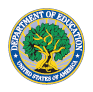 ENGLISH LEARNER TOOLKITChapter 8: Tools and Resources for Monitoring and Exiting English Learners from EL Programs and Services
KEY POINTS
LEAs must monitor the progress of all ELs in achieving ELP and acquiring content knowledge.
LEAs should establish rigorous monitoring systems that include growth benchmarks and take appropriate steps to support students who are not adequately progressing towards those goals.
[Speaker Notes: Ongoing  monitoring is required for all ELs to determine progress in achieving ELP and content knowledge. This process must include benchmarks, growth goals, and support for every student. (This is also required by ESSA.)]
12
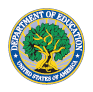 ENGLISH LEARNER TOOLKITChapter 8: Tools and Resources for Monitoring and Exiting English Learners from EL Programs and Services
KEY POINTS
SEAs must monitor LEAs to ensure that they provide ELs with meaningful access to grade-level core content instruction and remedying any academic challenges in a timely manner.
[Speaker Notes: Access to grade-level core content is also  a requirement. Facilitators can download the toolkit at: https://ncela.ed.gov/files/english_learner_toolkit/OELA_2017_ELsToolkit_508C.pdf]
13
Additional Key Points:
Exiting English Learners
To exit a student from an EL program, the LEA must document that the student has demonstrated ELP using a valid and reliable assessment that tests all four language domains.

In addition, the ESEA now requires LEAs to report on the number and percentage of former ELs meeting state academic standards for four years after students exit EL programs.
[Speaker Notes: Please note that the English Language Proficiency assessment must include all four language domains: listening, speaking, reading and writing. A new ESSA requirement includes reporting on former ELs’ status as well.]
14
Additional Key Points:
Exiting English Learners
Students exiting from EL status must be monitored for at least two years, to ensure that:
They have not been prematurely exited,
Any academic challenges that students face as a result of participating in the EL program have been remedied, and
They are meaningfully participating in the standard program of instruction, comparable to their never-EL peers.
[Speaker Notes: Additional federal requirements are listed here.]
15
ILLINOIS REQUIREMENTs
16
Tracking the Progress of English Learners
The English language proficiency (ELP) of ELs is tracked annually for all ELs in grades K-12
Illinois uses the ACCESS for ELLs to measure EL’s ELP and has set an overall composite score of 4.8 for reclassification.
The ACCESS also aligns to Illinois ELP standards.
[Speaker Notes: Illinois’ ELP assessment is WIDA’s ACCESS for ELLs 2.0.  The reclassification score in Illinois is an overall composite of 4.8 on ACCESS.  Districts must monitor/track all ELs’ growth in ELP using the ACCESS results. This is further detail on the IL-ESSA Plan linked here: https://www.isbe.net/Documents/ESSAStatePlanforIllinois.pdf.]
17
Tracking the Progress of English Learners
Progress Reports:
LEAs must send progress reports to parents or legal guardians of ELs in the same manner and with the same frequency as their non-EL peers
Progress reports must describe the student's progress in the EL program and in the general program of instruction
[Speaker Notes: Districts are required to notify parents about progress in ELP and academic areas. They must send a report card to parents in a language that is accessible in the same manner and frequency as for non-ELs. The progress reports must indicate the progress students make in the ELP program, as well as in the general classroom.  The report must be in a language that the parents can understand. You can find more details of the requirements of the HLS process and screening process on 23 Ill. Admin. Code Part 228.40 here: https://www.isbe.net/Documents/228ARK.pdf.]
18
Monitoring of Former English Learners
Districts are required to monitor the academic performance of former ELs for at least two years after having exited EL services. 
The Illinois ESSA plan also requires school districts to report on the number and percentage of former ELs meeting state academic standards from the year ELs exit services until they graduate from high school.
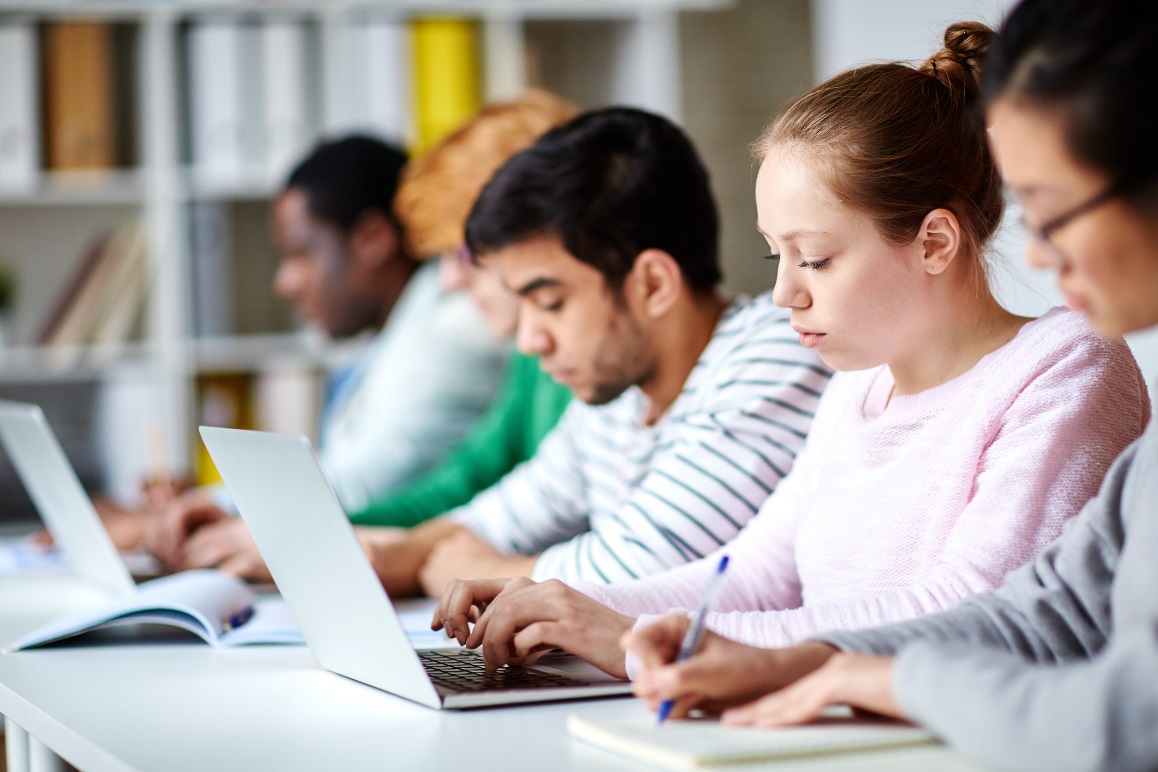 [Speaker Notes: There are state requirements for monitoring former ELs. Federal guidance in the “Dear Colleague Letter” issued by the US Department of Education details the two year monitoring for academic performance requirement (see top of page 32 here: https://www2.ed.gov/about/offices/list/ocr/letters/colleague-el-201501.pdf).  The IL-ESSA Plan details are linked here: https://www.isbe.net/Documents/ESSAStatePlanforIllinois.pdf.]
19
Re-entry of ELs in EL Services
If a student is exited from EL services but struggles to perform at grade-level due to English language needs, the student may be re-enrolled in an EL program upon a parent’s request and based on the district’s ability to service the student.
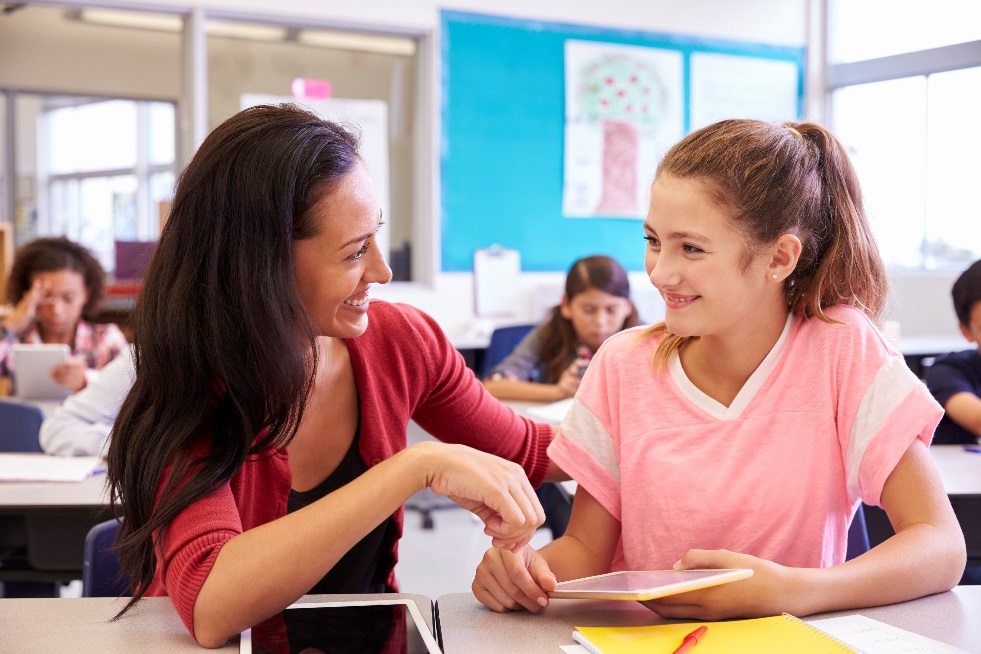 [Speaker Notes: Parents may request that a student be re-entered into EL services after having met English language proficiency (ELP). Teachers may identify students who can benefit from additional EL services after having met ELP, but the parents must make the request for the child to receive services again. 
If the school is able to provide EL services to a former-EL, they may do so at the parent’s request. A child may only be re-screened for EL services after having met ELP at the request of the parent. However, the parent must understand that the results of the screening performed to a former EL may reclassify the student into EL services and the child will have the EL designation until ELP is demonstrated on ACCESS again. 
You can find more details of the process for servicing former ELs on 23 Ill. Admin. Code Part 228 here: https://www.isbe.net/Documents/228ARK.pdf.]
Pause and Reflect
How do we monitor all ELs, including those who have opted out, at least annually for progress in achieving ELP and acquiring academic content? 
How do we monitor former-ELs 
performance in academic subjects?
How do we communicate concerns to parents when former-ELs need 
additional EL services?
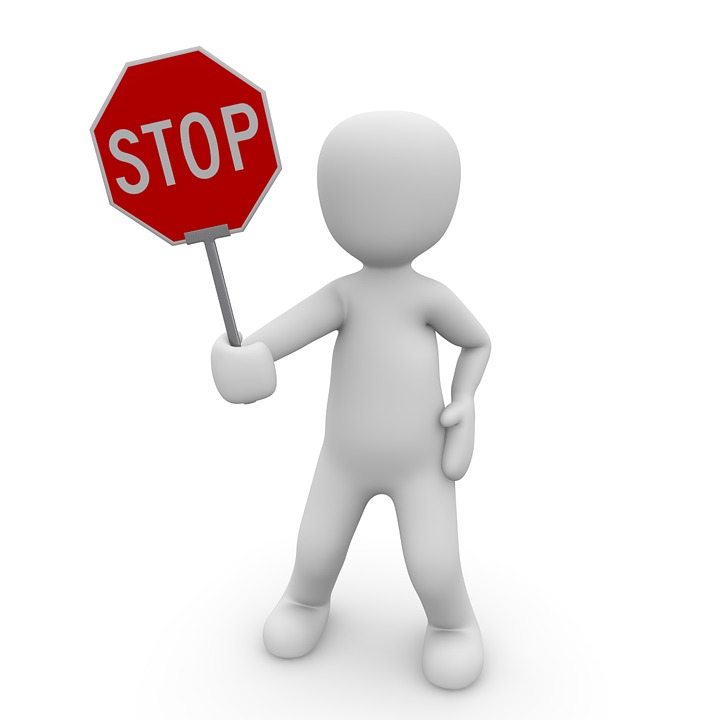 [Speaker Notes: The questions contained on this slide should be considered when monitoring English learners. In the toolkit, Chapter 8 allows you to complete a comprehensive checklist as you pause and reflect on your own language acquisition program: http://www2.ed.gov/about/offices/list/oela/english-learner-toolkit/index.html.]
21
Additional Resourcesto considerFrom the EL Toolkit
Tools for Monitoring and Exiting English Learners
Tool #1
Monitoring English Learner Progress in English Language Proficiency
Provides an example of a monitoring form that can help determine if an EL is making appropriate progress, or needs additional support to attain English proficiency
[Speaker Notes: There are 4 tools presented in this toolkit to help educators monitor and exit English learners.  The tools can be found here: https://www2.ed.gov/about/offices/list/oela/english-learner-toolkit/chap8.pdf

Tool #1, Monitoring English Learner Progress in English Language Proficiency, is an example of a monitoring form that can help determine if an EL is making appropriate progress, or needs additional support to attain English proficiency.]
Tools for Monitoring and Exiting English Learners
Tool #2
Monitoring English Learner Progress in Core Content Areas
Provides an example of a form that can help track an EL’s educational progress in the content areas.
[Speaker Notes: There are 4 tools presented in this Toolkit to help educators serve students who opt out of EL programs and services. The tools can be found here: https://www2.ed.gov/about/offices/list/oela/english-learner-toolkit/chap8.pdf

Tool #2, Monitoring English Learner Progress in Core Content Areas, is an example of a form that can help track an EL’s educational progress in the content areas.]
Tools for Monitoring and Exiting English Learners
Tool #3
Digital Progress Monitoring
Provides examples of five digital systems available online to monitor ELs’ progress.
[Speaker Notes: There are 4 tools presented in this toolkit to help educators serve students who opt out of EL programs and services. The tools can be found here: https://www2.ed.gov/about/offices/list/oela/english-learner-toolkit/chap8.pdf

Tool #3, Digital Progress Monitoring, provides examples of five digital systems available online to monitor ELs’ progress.]
Tools for Monitoring and Exiting English Learners
Tool #4
Resources for Planning and Self-Assessments
Provides reference tools, materials, and resources from the Office for Civil Rights (OCR).
[Speaker Notes: There are 4 tools presented in this toolkit to help educators serve students who opt out of EL programs and services. The tools can be found here: https://www2.ed.gov/about/offices/list/oela/english-learner-toolkit/chap8.pdf

Tool #4, Resources for Planning and Self-Assessments, provides reference tools, materials, and resources from the Office for Civil Rights (OCR).]
Background Resources
Fact sheet on the responsibilities of school districts
Fact sheet answering common questions about the rights of limited English proficient parents and guardians
Original OCR/DOJ guidance in “Dear Colleague” letter 
Translations into multiple languages
All available at https://www2.ed.gov/about/offices/list/ocr/ellresources.html 
Companion toolkit from the Dept. of Education Office of English Language Acquisition: https://www2.ed.gov/about/offices/list/oela/english-learner-toolkit/index.html
[Speaker Notes: Background resources are  accessible to district and building leaders and staff. Parent resources are available in multiple languages. Additionally, English learner program self-evaluation tools are available to support deeper conversations within your district. 

The listed resources can be downloaded at https://www2.ed.gov/about/offices/list/ocr/ellresources.html. District and school leaders may wish to review and share the resources with staff to support development and implementation of EL initiatives and programs in their buildings. The companion toolkit which can be downloaded at https://www2.ed.gov/about/offices/list/oela/english-learner-toolkit/index.html can provide further support for implementation.]
27
Resources
English Learner Toolkit (see Chapter 8 on monitoring and exiting English Learners): http://www2.ed.gov/about/offices/list/oela/english-learner-toolkit/index.html 

Dear Colleague Letter: Guidance to Ensure Equal Opportunities for English Learners:
https://www.justice.gov/crt/guidance-ensure-equal-opportunities-english-learner-students 

IL School Code 14C for Transitional Bilingual Programs: http://ilga.gov/legislation/ilcs/ilcs4.asp?DocName=010500050HArt%2E+14C&ActID=1005&ChapterID=17&SeqStart=119100000&SeqEnd=120600000 

IL Admin. Code 228 for Transitional Bilingual Education:
https://www.isbe.net/Documents/228ARK.pdf

ISBE Guidance Document 228.27: Plan about Language Support Services:
https://www.isbe.net/Documents/228-27_guidance_lang_svcs.pdf
[Speaker Notes: A complete list of resources to help educators serve students who opt out of EL programs is available at http://www2.ed.gov/about/offices/list/oela/english-learner-toolkit/index.html.]
28
Further Reading
Abedi, J. (2008). Classification system for English language learners: Issues and recommendations. Educational Measurement: Issues 	and Practice, 27(3). 

Alvarez, L., Ananda, S., Walqui, A., Sato, E., & Rabinowitz, S. (2014). Focusing formative assessment on the needs of English language learners. San Francisco, CA: WestEd. 
	
Assessment and Accountability Comprehensive Center. (2009). Framework for high-quality English language proficiency standards and assessments. San Francisco, CA: WestEd. 

August, D., Estrada, J., & Boyle, A. (2012). Supporting English language learners: A pocket guide for state and district leaders. Washington, DC: American Institutes for Research. 

Bell, T. (2015). Sample digital monitoring systems. Silver Spring, MD: National Clearinghouse for English Language Acquisition (NCELA).
[Speaker Notes: A complete list of resources to help educators serve students who opt out of EL programs is available at http://www2.ed.gov/about/offices/list/oela/english-learner-toolkit/index.html.]
29
Further Reading
Brown, J. E., & Sanford, A. (2011). RTI for English language learners: Appropriately using screening and progress monitoring tools to improve instructional outcomes. Washington, DC: U.S. Department of Education, Office of Special Education Programs, 	National Center on Response to Intervention.

Callahan, R. M. (2005). Tracking and high school English learners: Limiting opportunity to learn. American Educational Research Journal, 42(2), 305-328. 

Colorín Colorado. (n.d.). Assessment of English language learners [Webcast]. 

Colorín Colorado. (n.d.). English language learners with learning disabilities [Webcast]. 

Colorín Colorado. (n.d.). ELL starter kit for educators: Tools for monitoring language skills. Washington, DC: American Federation of Teachers.
[Speaker Notes: A complete list of resources to help educators serve students who opt out of EL programs is available at http://www2.ed.gov/about/offices/list/oela/english-learner-toolkit/index.html.]